RENDICIÓN DE CUENTAS ELECCIONES TERRITORIALES 2015
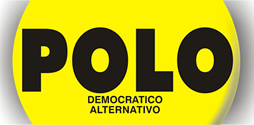 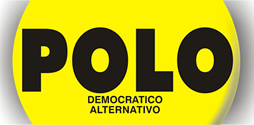 ÉPOCA DE CAMPAÑAS
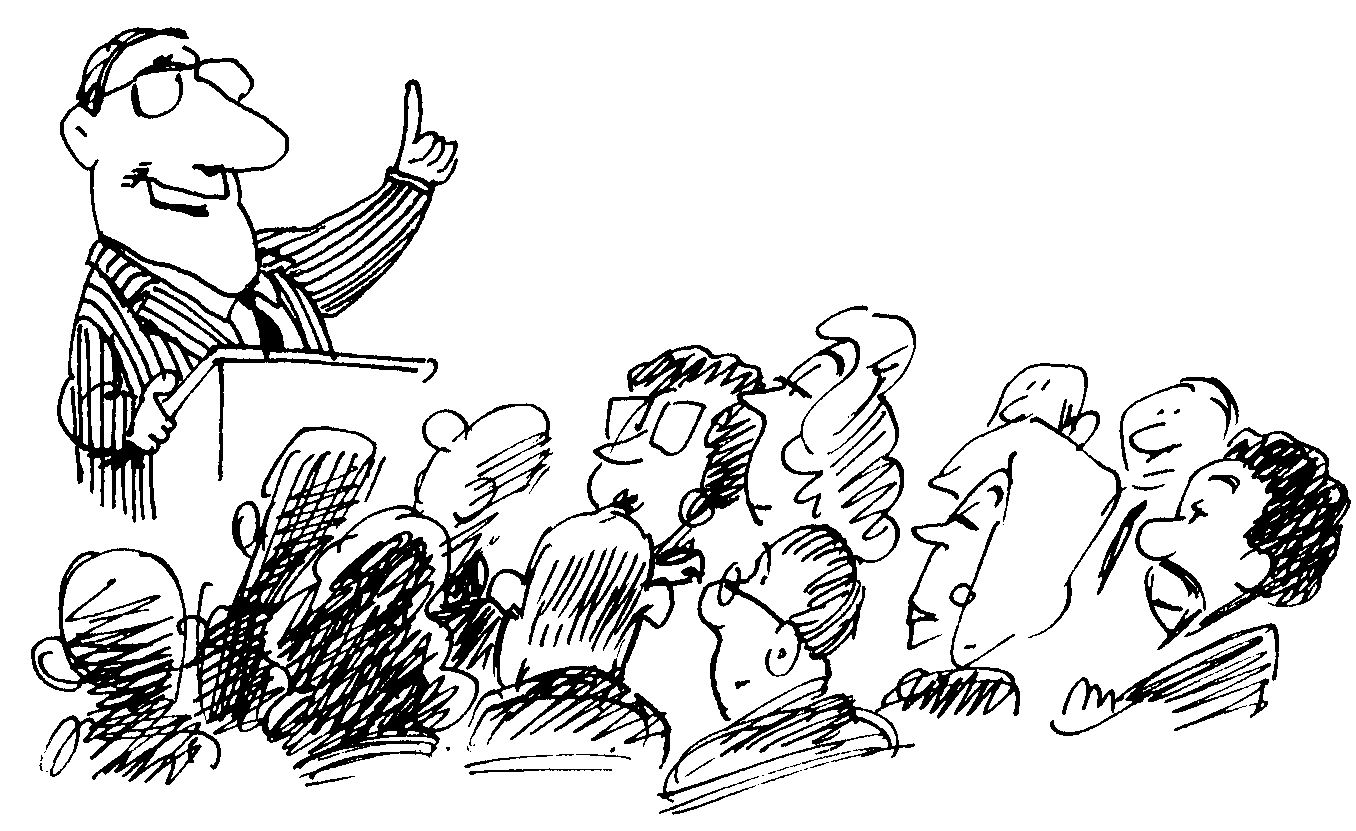 Rendición de cuentas elecciones territoriales 2015
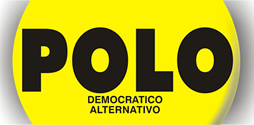 ÉPOCA DE CAMPAÑAS
Responsabilidad: Resolución 0330 de 2007, Cap II, Art 7
Plazo para entregar la información.
Obligaciones: a)Gerente de campaña, b)topes de gastos y de ingresos, c)propaganda electoral.
Sanciones
Rendición de cuentas elecciones territoriales 2015
RESPONSABILIDAD
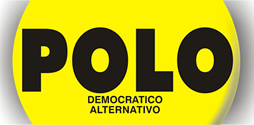 De acuerdo con la Resolución 0330 de 2007:
“…Los candidatos son responsables de presentar ante el Partido o Movimiento Político que los haya inscrito, el informe de Ingresos y gastos de su campaña individual, dentro de la oportunidad fijada por la agrupación política”.
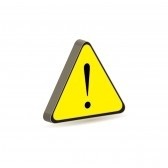 Rendición de cuentas elecciones territoriales 2015
[Speaker Notes: La RENDICIÓN DE CUENTAS aparte de ser una obligación legal del candidato, es requisito para obtener la reposición de los gastos de campaña que hace el Estado. También, para evitar sanciones del Partido. Lo mismo del texto…]
RESPONSABILIDAD
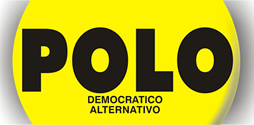 La obligación de presentar el informe de Ingresos y gastos de la campaña individual, recae sobre los candidatos que indistintamente:
Hayan sido elegidos.
No hayan sido elegidos.
Hayan realizado gastos o
No hayan realizado gastos.
Rendición de cuentas elecciones territoriales 2015
[Speaker Notes: La RENDICIÓN DE CUENTAS aparte de ser una obligación legal del candidato, es requisito para obtener la reposición de los gastos de campaña que hace el Estado. También, para evitar sanciones del Partido. Lo mismo del texto…]
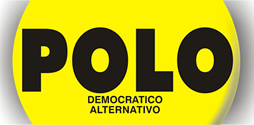 PLAZO PARA ENTREGAR LA INFORMACIÓN AL PARTIDO SEDE NACIONAL
Jueves 5 DE NOVIEMBRE DE 2015
Rendición de cuentas elecciones territoriales 2015
[Speaker Notes: El PDA fijó como plazo máximo para que hagan llegar a la Sede Nacional en Bogotá los Informes individuales de ingresos y gastos de campaña el día jueves 5 DE NOVIEMBRE DE 2015(Artículo 25 de la Ley 1475 de 2011).]
OBLIGACIONES
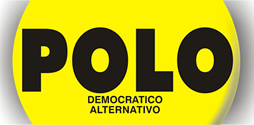 Gerente de campaña
Apertura de Cuenta (sólo cuando exista obligación de Gerente de campaña)
Topes de gastos
Topes de ingresos
Propaganda electoral
Rendición de cuentas elecciones territoriales 2015
[Speaker Notes: La legislación electoral ha determinado varias disposiciones que son de obligatorio cumplimiento para los candidatos avalados por los diferentes Partidos Políticos. Todas ellas están contenidas en la Ley 130 de 1994, Resolución 0330 de 2007 y Ley 1475 del 2011.]
GERENTE DE CAMPAÑA
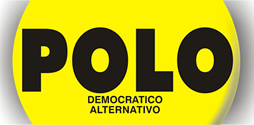 De acuerdo con los topes de gastos establecidos por el CNE, para las elecciones territoriales 2015 los candidatos avalados, deberán tener en cuenta si deben o no cumplir con el nombramiento del Gerente de campaña y apertura de la cuenta única para la campaña. Ver resolución de topes de gastos (Resoluciones del CNE 0127 y 0128 de 2014).
Rendición de cuentas elecciones territoriales 2015
[Speaker Notes: El artículo 25 de la Ley 1475 (reforma política) fijó como una obligación en las campañas el tener un gerente de campaña y que este último abra una cuenta única en una entidad financiera de uso exclusivo para la misma, cuando el TOPE DE GASTOS de la respectiva corporación o cargo supere los 200 smlmv que para las elecciones territoriales 2015 serían $128’870.000.]
TOPES DE GASTOS POR LISTA
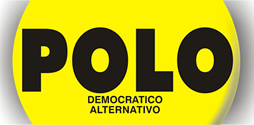 [1] Datos tomados según documento enviado por????
[Speaker Notes: De acuerdo con el artículo 11 de la Resolución 330 del 2007, el monto de las contribuciones y donaciones a las campañas electorales, no podrá superar la cuantía de las sumas máximas a invertir en la campaña fijadas por el Consejo Nacional Electoral , razón por la cual dicho órgano emitió las resoluciones del CNE 0127 y 0128 de 2015, señalando los topes de gastos para aquellos candidatos que participen dentro de las elecciones territoriales 2015.]
TOPES DE GASTOS POR LISTA
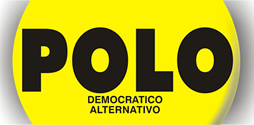 Rendición de cuentas elecciones territoriales 2015
[Speaker Notes: De acuerdo con el artículo 11 de la Resolución 330 del 2007, el monto de las contribuciones y donaciones a las campañas electorales, no podrá superar la cuantía de las sumas máximas a invertir en la campaña fijadas por el Consejo Nacional Electoral , razón por la cual dicho órgano emitió las resoluciones del CNE 0127 y 0128 de 2015, señalando los topes de gastos para aquellos candidatos que participen dentro de las elecciones territoriales 2015.]
TOPES DE INGRESOS
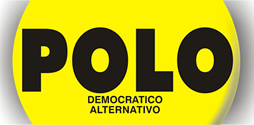 DONACIONES:
DE PARTICULARES: EMPRESAS O PERSONAS NATURALES 
Cada donación individual que se reciba de particulares (empresas o personas naturales) no puede superar el 10% del tope de gastos de la campaña.

DEL CANDIDATO O FAMILIARES: No están sometidas a la limitación del 10%
Rendición de cuentas elecciones territoriales 2015
[Speaker Notes: Donaciones: Todas las donaciones recibidas bien sea por personas naturales o jurídicas, en dinero o en especie, deben ser reportadas y deben estar soportadas de acuerdo con la naturaleza de cada donante. Adicionalmente, la reforma política (Ley 1475/11) impone nuevos límites a las donaciones: Cada donación individual que se reciba de particulares (empresas o personas naturales) no puede superar el 10% del tope de gastos de la campaña. Los aportes propios, contribuciones de familiares y créditos no están sujetos al límite individual del 10%. Si después de hacer la campaña quedan valores pendientes de pago, se deben tener en cuenta algunas limitaciones que se establecen en el artículo 23 de la Ley 1475 de 2011.]
INGRESOS
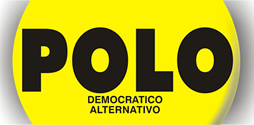 Es importante tener en cuenta que para la recepción de donaciones, la campaña deberá verificar la información de los donantes con los diferentes órganos de control existentes para ello:
Procuraduría 
Contraloría
Lista Clinton
Rendición de Cuentas Elecciones Congreso y Parlamento Andino 2014
FINANCIACIÓN PROHIBIDA
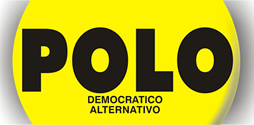 De acuerdo con el artículo 27 de la ley 1475 del 2011 “FINANCIACIÓN PROHIBIDA”, no se permiten ingresos que:
Provengan directa o indirectamente, de gobiernos o personas naturales o jurídicas extranjeras, excepto las que se realicen a título de cooperación técnica para el desarrollo de actividades distintas a las campañas electorales.
Rendición de cuentas elecciones territoriales 2015
FINANCIACIÓN PROHIBIDA
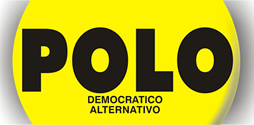 Las que se deriven de actividades ilícitas o tengan por objeto financiar fines antidemocráticos o atentatorios del orden público.
Las contribuciones o donaciones de personas titulares del derecho real, personal, aparente o presunto, de dominio, respecto de bienes sobre los cuales se hubiere iniciado un proceso de extinción de dominio.
Rendición de cuentas elecciones territoriales 2015
FINANCIACIÓN PROHIBIDA
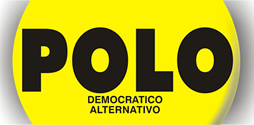 Las contribuciones anónimas.
Las de personas naturales contra las cuales se hubiere formulado acusación o imputación en un proceso penal por delitos relacionados con la financiación, pertenencia o promoción de grupos armados ilegales, narcotráfico, delitos contra la administración pública, contra los mecanismos de participación democrática y de lesa humanidad.
Rendición de cuentas elecciones territoriales 2015
FINANCIACIÓN PROHIBIDA
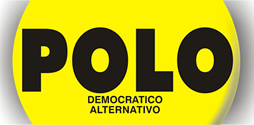 Las que provengan de personas que desempeñan funciones públicas.
Las que provengan de personas naturales o jurídicas cuyos ingresos en el año anterior se hayan originado en más de un cincuenta por ciento de contratos o subsidios estatales; que administren recursos públicos o parafiscales, o que tengan licencias o permisos para explotar monopolios estatales o juegos de suerte y azar.
Rendición de cuentas elecciones territoriales 2015
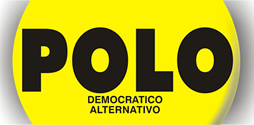 PROPAGANDA ELECTORAL
Los candidatos no podrán iniciar gastos de propaganda electoral sino hasta 3 meses antes de las elecciones siempre y cuando las listas estén debidamente inscritas o registradas ante la Registraduría Nacional del Estado Civil.
Rendición de cuentas elecciones territoriales 2015
[Speaker Notes: Los candidatos y los partidos no podrán iniciar gastos de propaganda electoral sino hasta 3 meses antes de las elecciones “siempre y cuando las listas estén debidamente inscritas o registrados ante la registraduría Nacional del Estado Civil. Los demás gastos podrán iniciarse 6 meses antes de la elección, pues solo estos serán objeto de reposición.]
PROPAGANDA ELECTORAL PARA EL PARTIDO
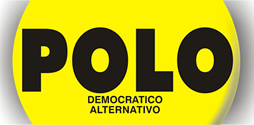 [Speaker Notes: El número de cuñas radiales, avisos en publicaciones escritas y vallas publicitarias tienen unos topes definidos por el CNE dependiendo de la categoría del municipio Frente a esto los (las) candidatos (as) a las elecciones de Congreso 2014, tienen derecho a difundir lo descrito en la Resolución Nº 00832 de 2013.]
SANCIONES
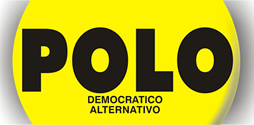 Según artículo 26 de la Ley 1475:

Pérdida de investidura o del cargo.
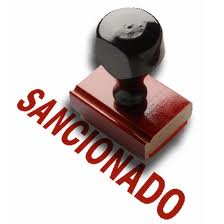 Rendición de cuentas elecciones territoriales 2015
[Speaker Notes: La violación de estos topes máximos conforme con lo establecido en el Art. 109 de la Constitución Política de Colombia: “será sancionada con la pérdida de investidura o del cargo. La ley reglamentará los demás efectos por la violación de este precepto” y de acuerdo al art. 26 de la Ley 1475 de 2011, violar estos topes conlleva a: En el caso de candidatos elegidos a corporaciones públicas (Senado y Cámara de Representantes) se seguirá el procedimiento de pérdida de investidura definido en la Constitución y la ley.]
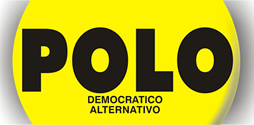 RENDICIÓN DE CUENTAS
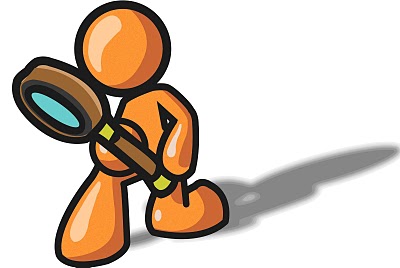 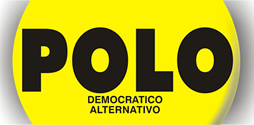 RENDICIÓN DE CUENTAS
Un libro de Contabilidad registrado al momento de la inscripción del candidato ante la Organización Electoral.
El formulario 5B y sus anexos.
Los soportes de los ingresos y de los gastos y los comprobantes contables. 
Presentación de informe a través del aplicativo “Cuentas Claras”
Rendición de cuentas elecciones territoriales 2015
[Speaker Notes: El informe individual de ingresos y gastos está compuesto por:…………Recuerde que debe ir firmado por el Candidato, el Gerente de Campaña y Contador Público.]
RENDICIÓN DE CUENTAS
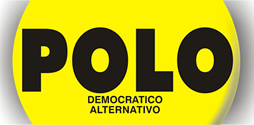 El aplicativo está disponible en la página:



Tenga en cuenta que los asientos contables en el módulo libro de ingresos y gastos deben realizarse a más  tardar durante los ocho días siguientes al día en el cual se hubieren efectuado las operaciones.
www.cnecuentasclaras.com
Rendición de cuentas elecciones territoriales 2015
[Speaker Notes: El CNE cuenta con una herramienta virtual que hace más fácil la preparación de la información…esta es]
RENDICIÓN DE CUENTAS
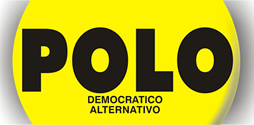 http://www.cnecuentasclaras.com
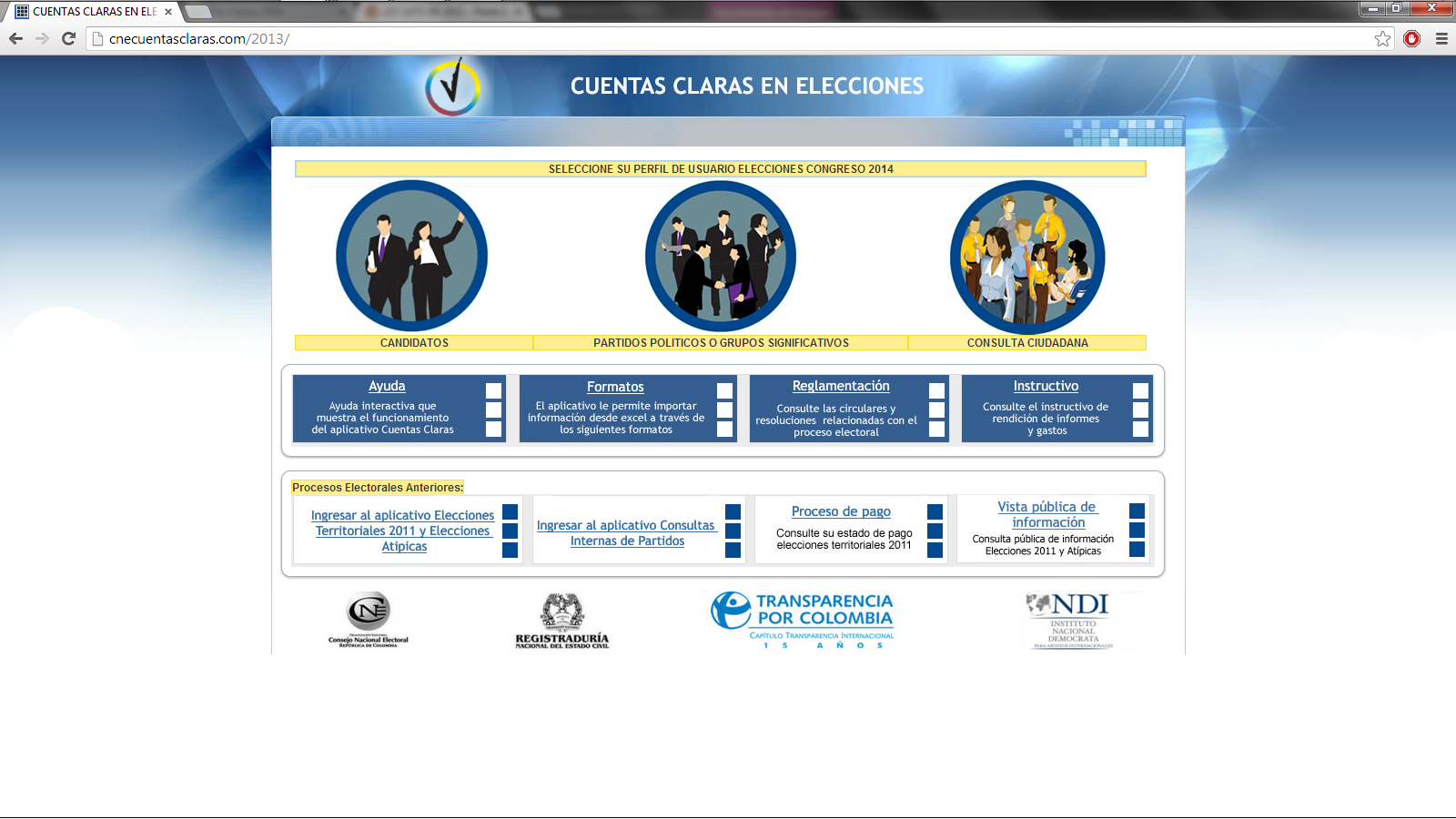 Rendición de cuentas elecciones territoriales 2015
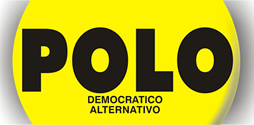 RENDICIÓN DE CUENTAS
Desde allí puede originar con base a la información de ingresos y gastos, los folios con la  información para adjuntar al libro de contabilidad y los formularios serie 5.
Desde Auditoría interna se le entregará el usuario y contraseña suministrada por el CNE
Rendición de cuentas elecciones territoriales 2015
RENDICIÓN DE CUENTAS
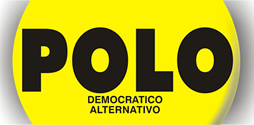 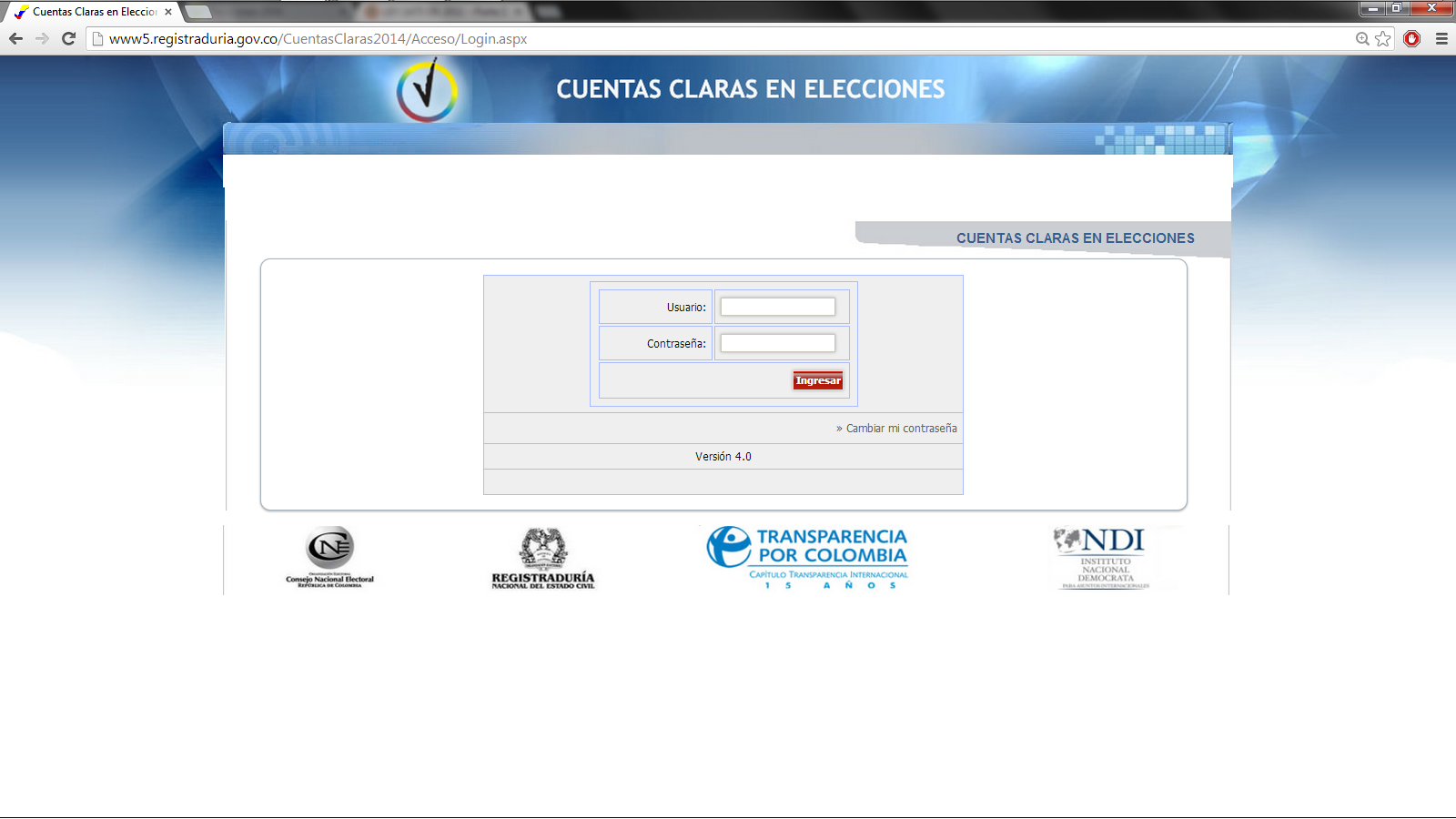 Rendición de cuentas elecciones territoriales 2015
RENDICIÓN DE CUENTAS
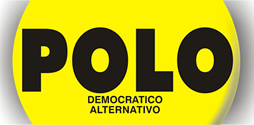 Allí podrá diligenciar, modificar e imprimir la información necesaria para presentar ante el partido.
Rendición de cuentas elecciones territoriales 2015
RENDICIÓN DE CUENTAS
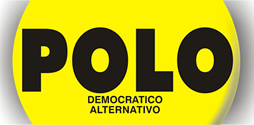 SOPORTES DE CAMPAÑA:  

Deben entregarse originales
Los documentos generados por los proveedores deben elaborarse a nombre del candidato, NO A NOMBRE DEL PARTIDO.
Todos y cada uno de los gastos deben estar debidamente soportados. Para esto se deben utilizar las respectivas facturas, tiquetes, cuentas de cobro, contratos cuando la cuantía sea superior a $5.000.000 (cinco millones de pesos moneda corriente), extractos bancarios, etc., generados por los proveedores de los bienes o servicios que la campaña adquiera.
En los pagos soportados con Cuentas de cobro es necesaria la copia del respectivo RUT actualizado o cédula de ciudadanía en caso de no tenerlo; también es indispensable que la cuenta de cobro cuente con los siguientes requisitos: Fecha, número consecutivo, nombre del tercero, identificación, dirección, número telefónico, ciudad de residencia, ciudad donde se presta el servicio y descripción completa de la operación
Rendición de cuentas elecciones territoriales 2015
RENDICIÓN DE CUENTAS
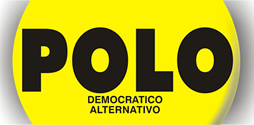 Los Recibos de Caja Menor serán aplicables para gastos (Pasajes de bus o taxis, auxilios alimenticios, etc.) máximo hasta doscientos mil pesos ($200.000), en los demás casos deberán pedir cuenta de cobro con copia del RUT.
Rendición de cuentas elecciones territoriales 2015
[Speaker Notes: Tenga en cuenta que SOLO SE ADMITEN recibos de caja menor como soportes de los gastos, cuando se trate de gastos por cuantías pequeñas o cuando sea por conceptos no facturables como por ejemplo]
RENDICIÓN DE CUENTAS
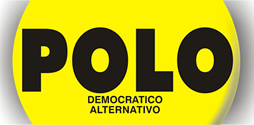 COMPROBANTES
DEBEN ENTREGARSE ORIGINALES.
Tenga en cuenta que siempre que haga un pago debe recoger la firma del beneficiario del pago en un comprobante de egreso. Esto es fundamental para el trabajo del contador. 
Es posible hacer acumulaciones de gastos en un solo comprobante, por lo que puede agrupar gastos del mismo tercero. Es posible usar esta agrupación en los reembolsos de caja menor. Tenga en cuenta que deben corresponder al mismo período mensual y que son importantes los códigos de gastos que corresponden a cada soporte.
Rendición de cuentas elecciones territoriales 2015
[Speaker Notes: Deben elaborarse Comprobantes de Ingreso (CI) y Comprobantes de Egreso (CE) para todos los soportes (COINCIDENCIA TOTAL). Deben llevar y conservar el número consecutivo, la cronología y diligenciarse en su totalidad.]
LIBRO DE CONTABILIDAD
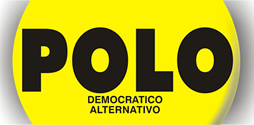 Res. 330 de 2007. > Art. 1 “Los candidatos a cargos uninominales y cada uno de los integrantes de las listas a corporaciones públicas por separado, deberán registrar un libro destinado a asentar los ingresos y gastos que se realicen durante la campaña.”
Rendición de cuentas elecciones territoriales 2015
REGISTRO
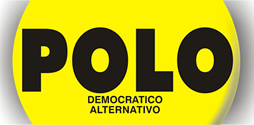 Art. 2 > “Los libros destinados a los ingresos y gastos de la campaña se registrarán, ante la misma autoridad electoral encargada de la inscripción del candidato o de la lista”
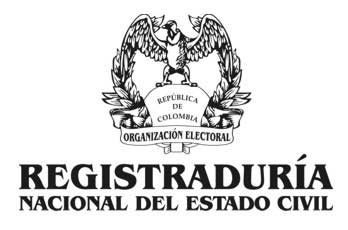 Rendición de cuentas elecciones territoriales 2015
FORMULARIO 5B Y ANEXOS
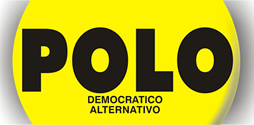 DEBEN ENTREGARSE EN ORIGINAL E IR FIRMADOS por Candidato, Gerente (cuando aplique)  y Contador.
El formulario 5B, incluye 7 (siete) anexos que deben ser diligenciados para las diferentes categorías de ingresos y gastos según sea el caso.
Los gastos y los ingresos deben ser clasificados conforme a los códigos preestablecidos por el CNE en los formularios.
Los gastos nunca pueden ser mayores a los ingresos.
Rendición de cuentas elecciones territoriales 2015
[Speaker Notes: Tenga presentes que si va a presentar el formulario 5B y sus anexos diligenciados a mano: la informacion consignada en ellos debe ser clara, completa y veridica… los valores registrados en Formularios, Libro y soportes, deben ser coincidentes entre ellos… bajo ninguna circunstancia se permiten borrones, tachones o enmendaduras en ninguno de los formularios.]
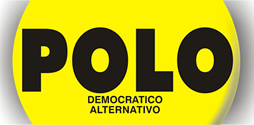 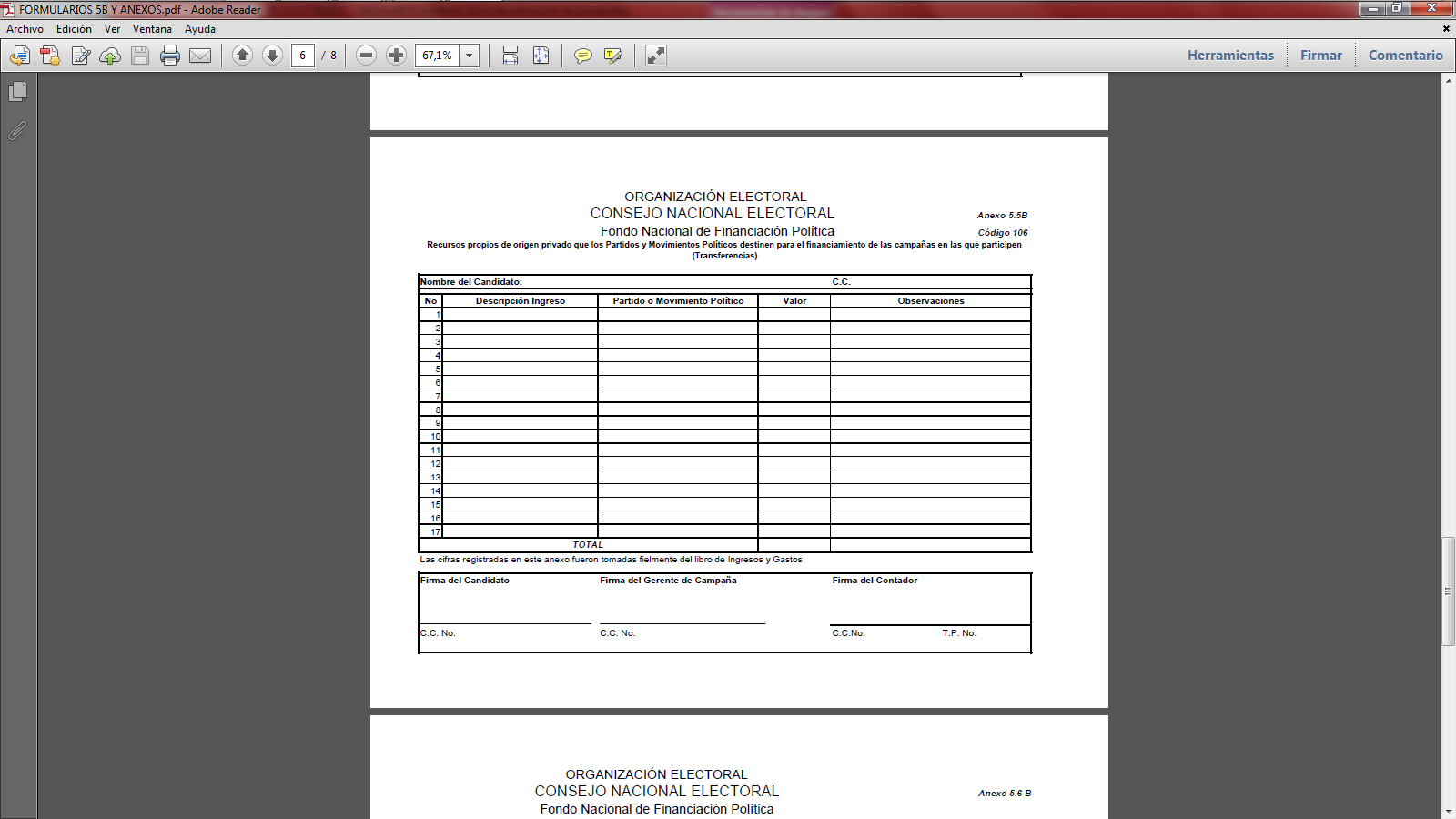 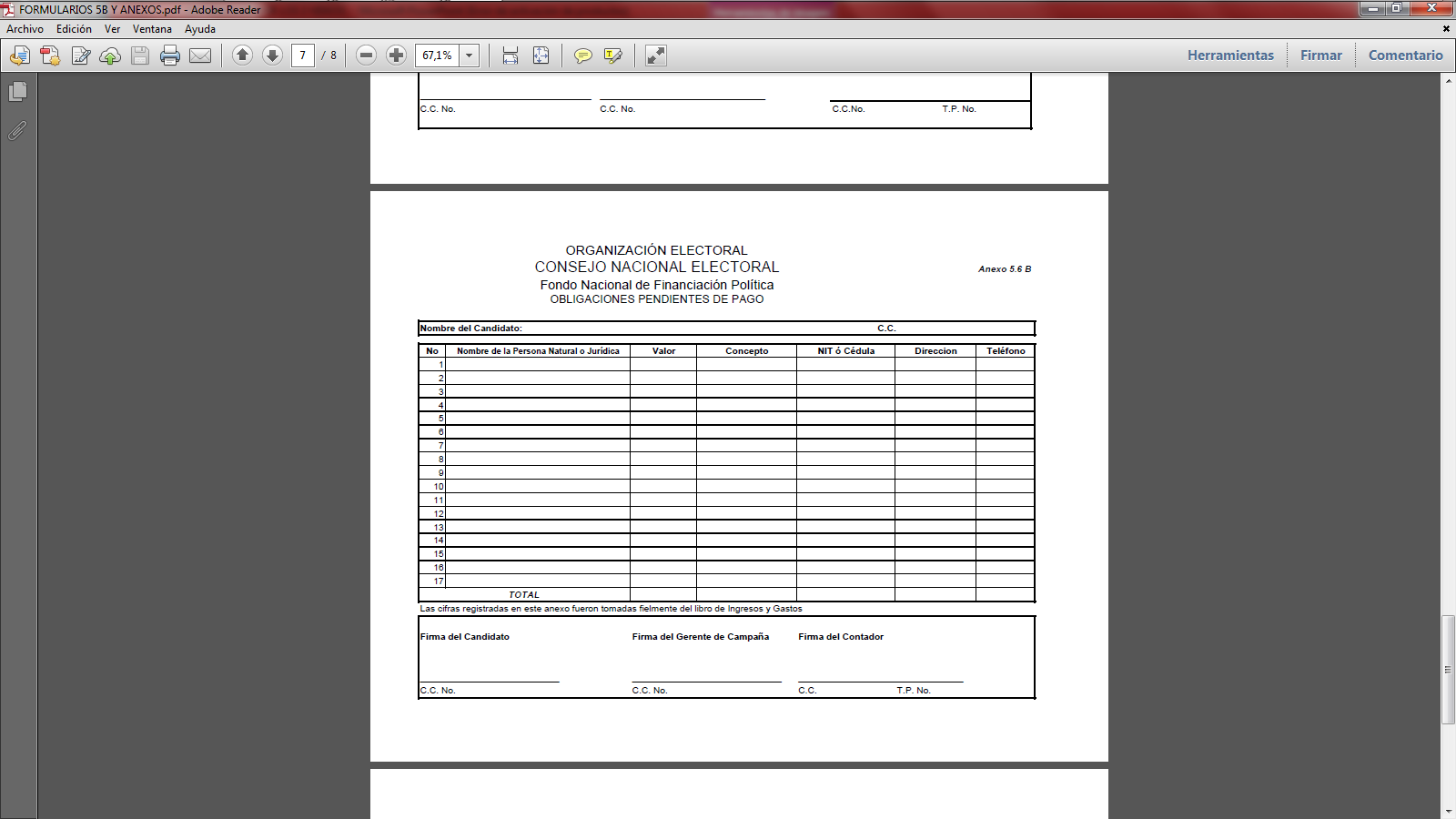 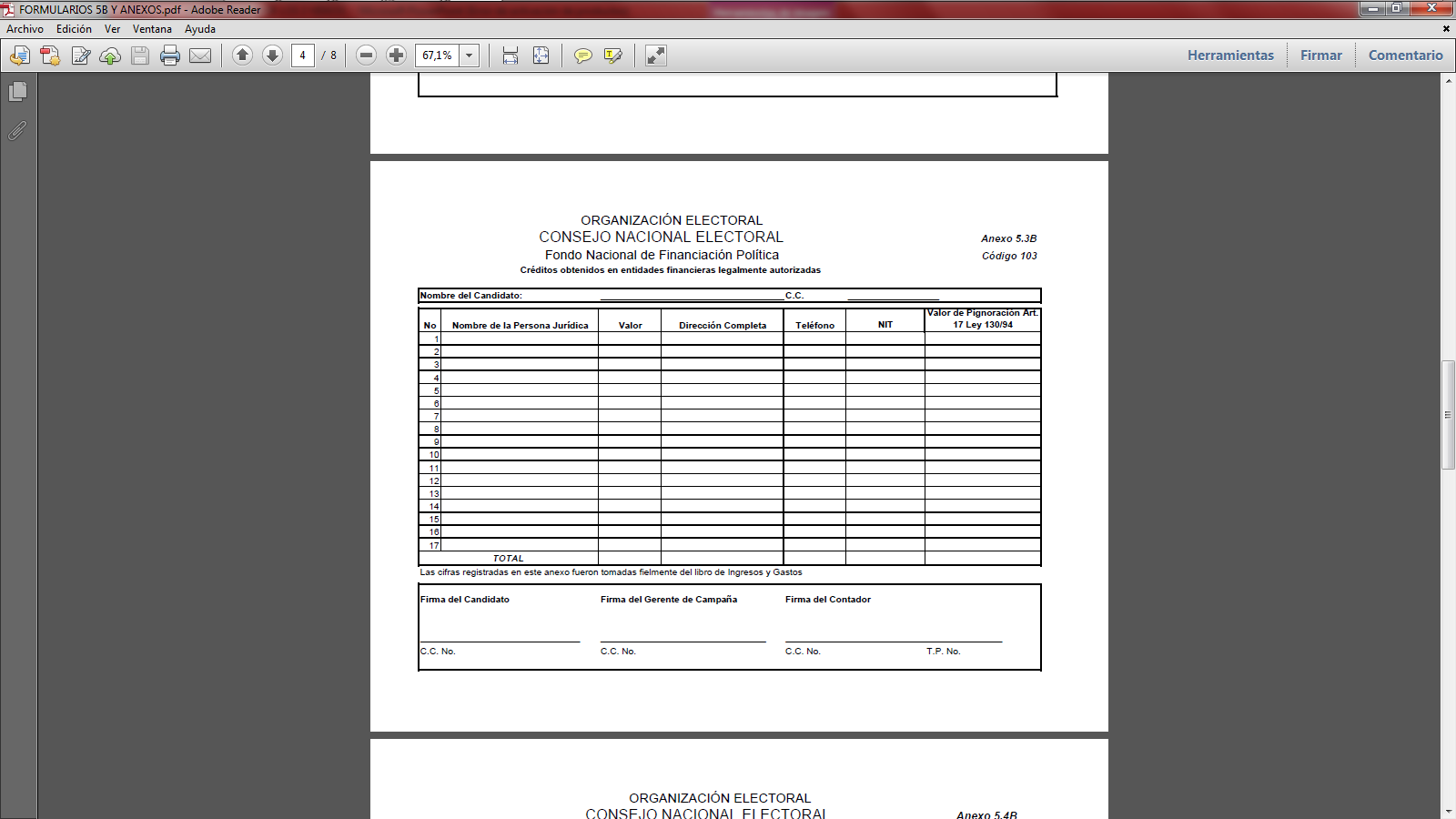 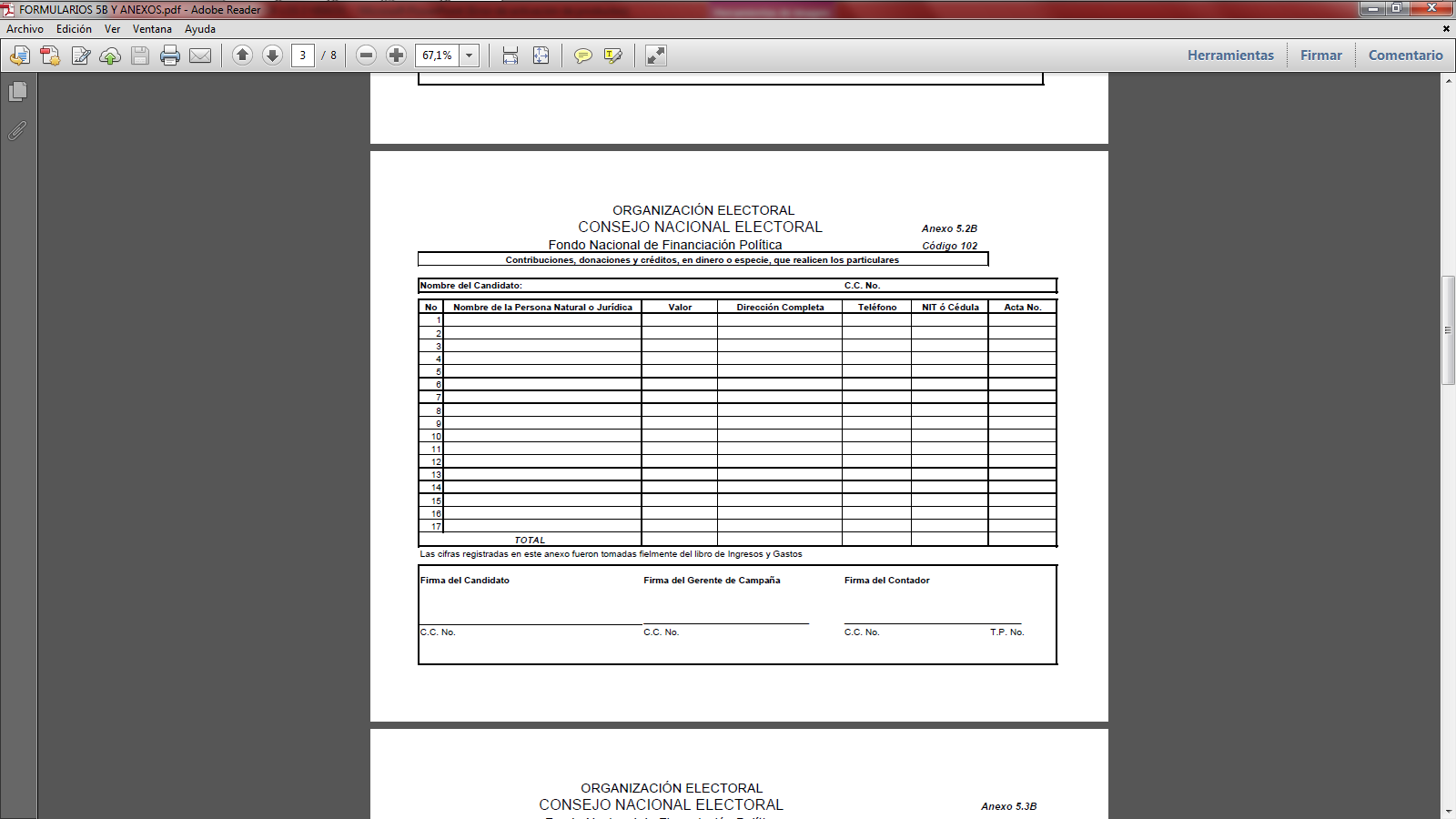 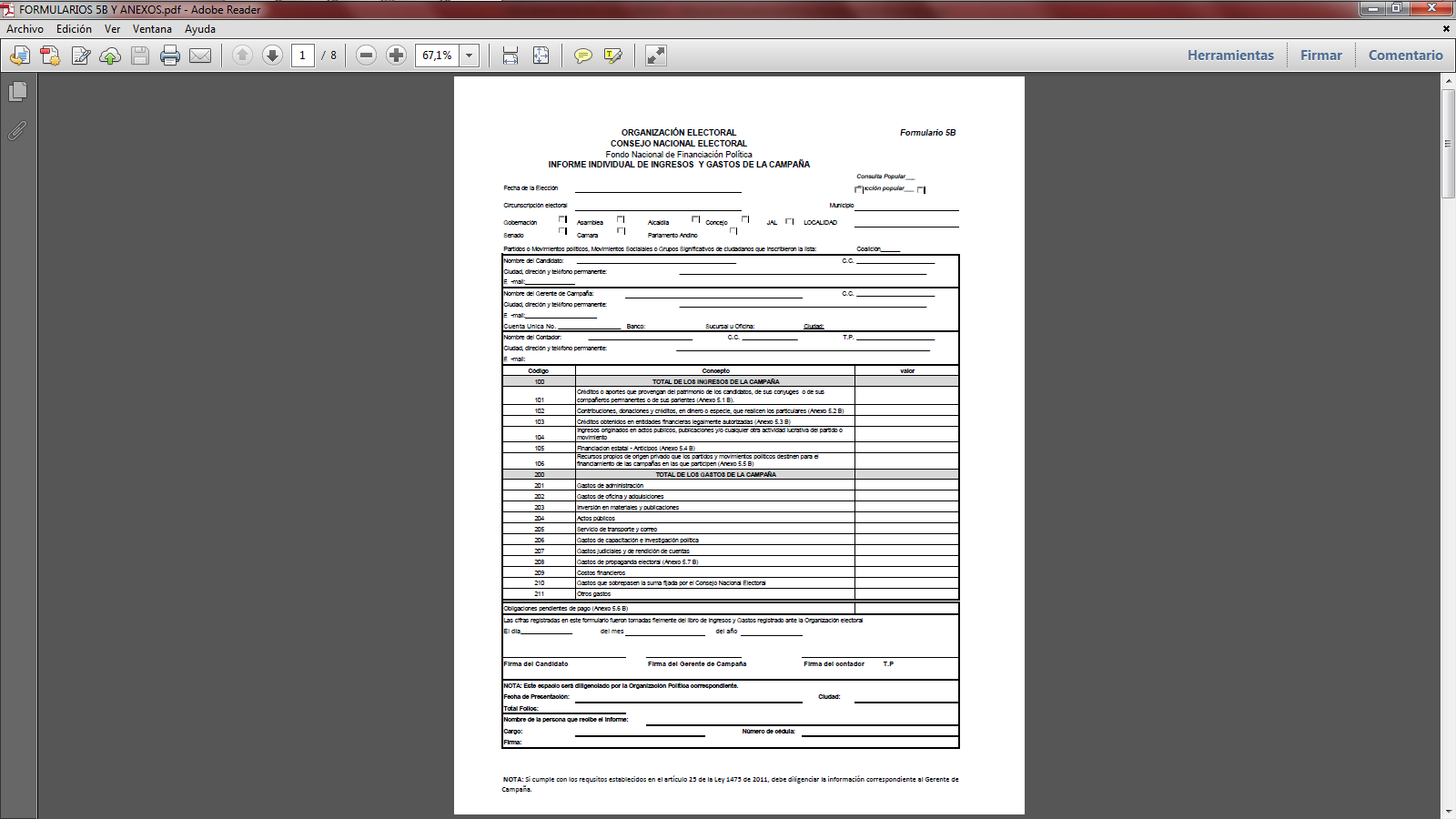 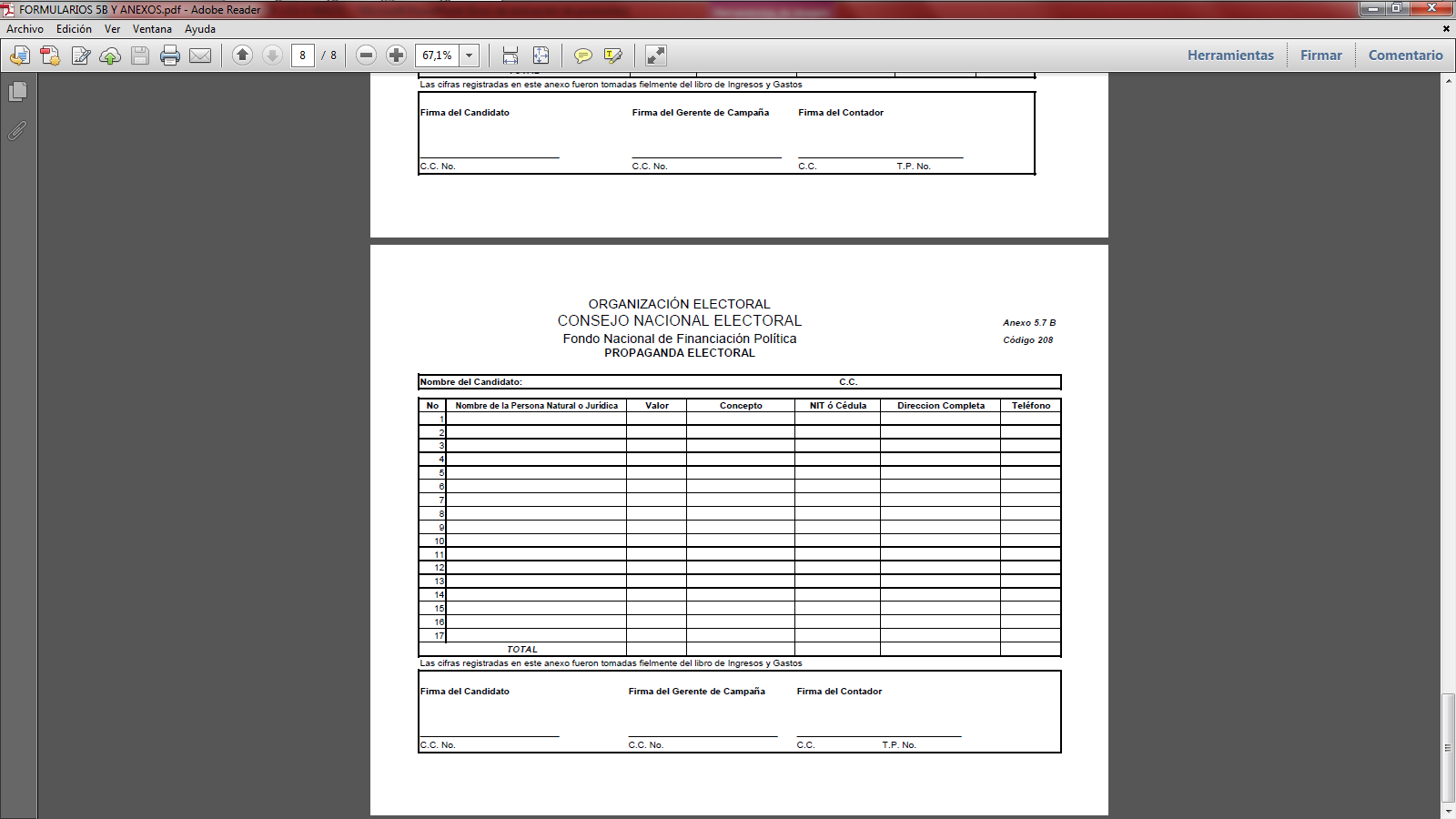 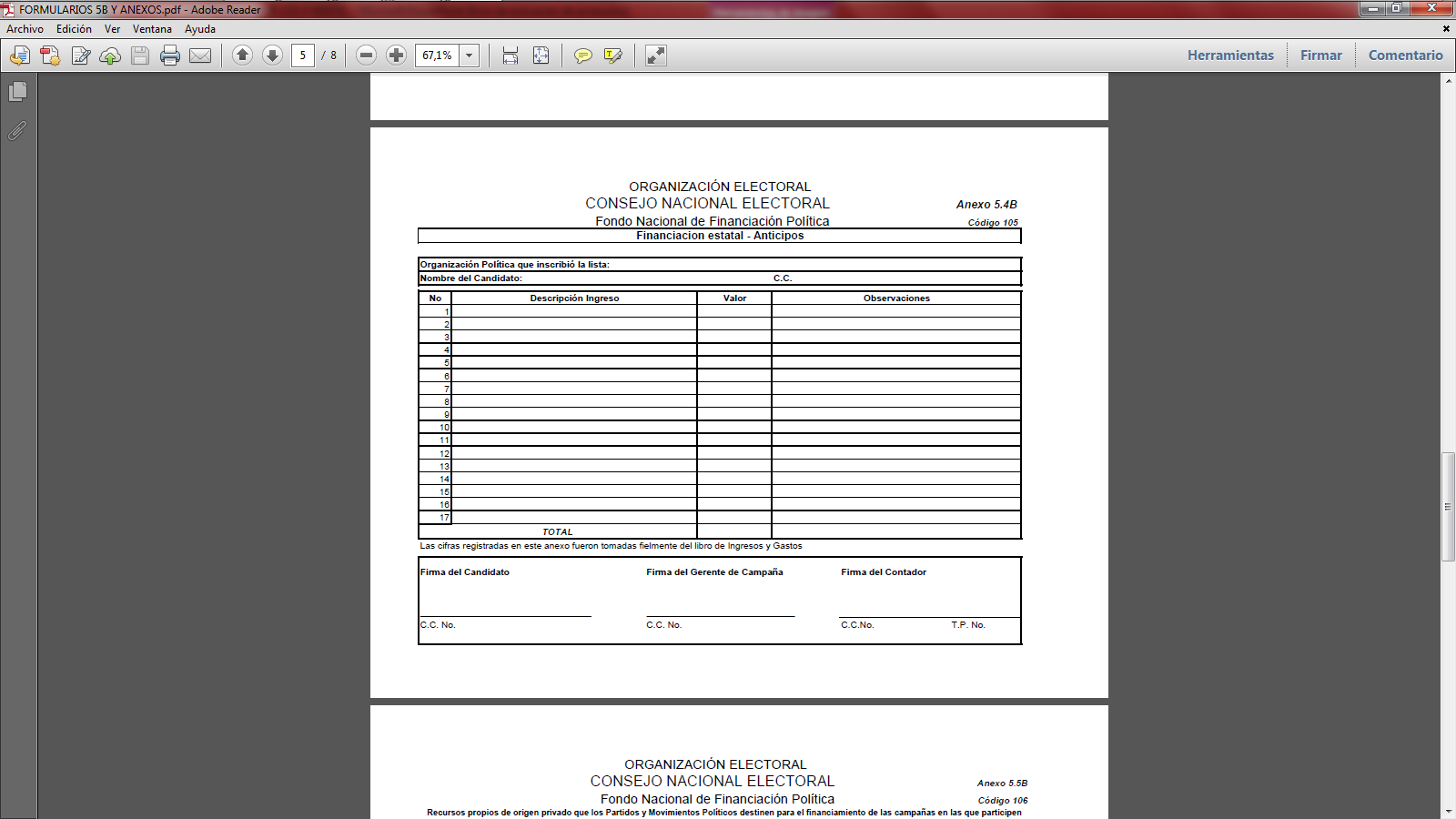 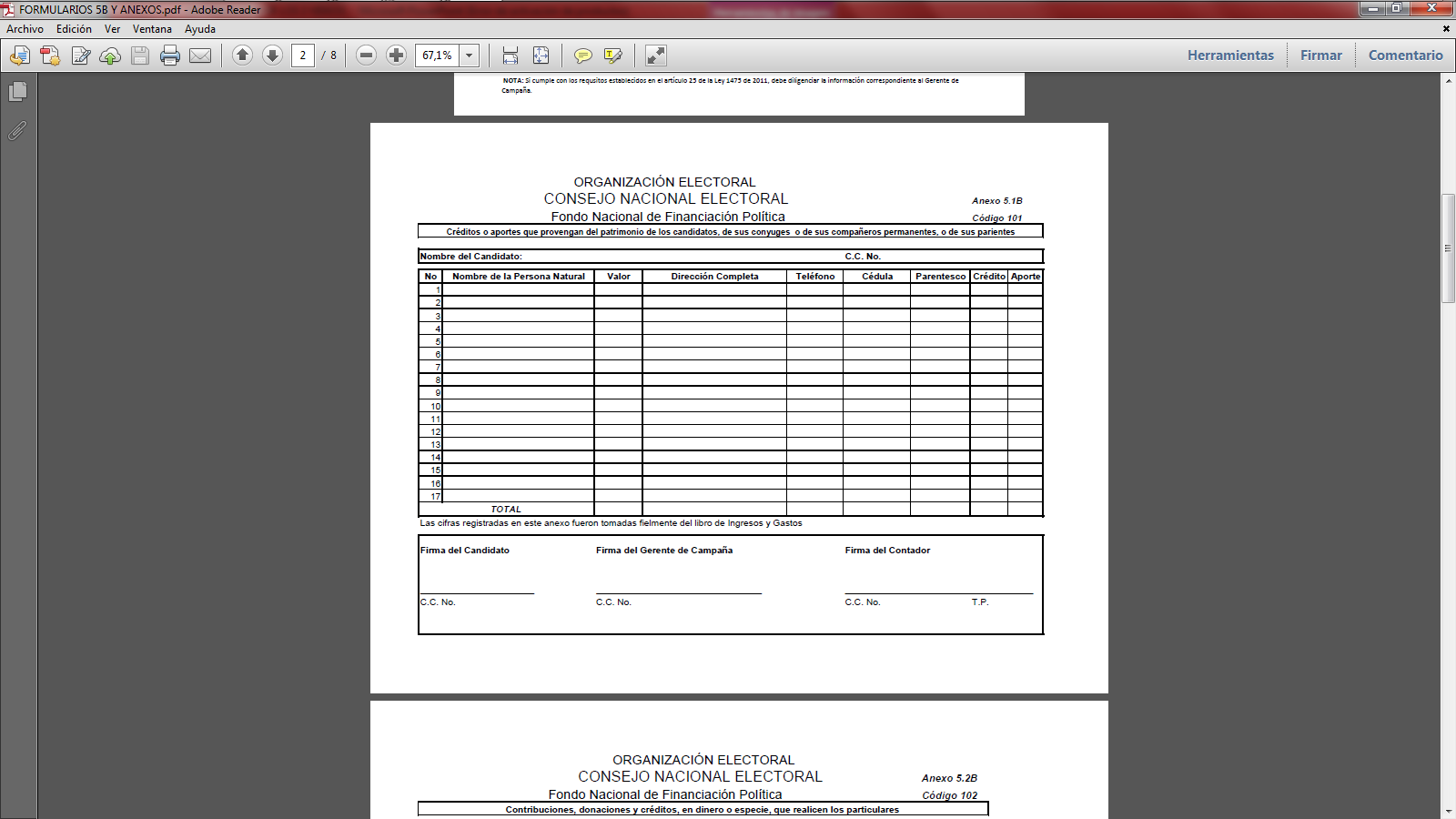 Rendición de Cuentas Elecciones Congreso y Parlamento Andino 2014
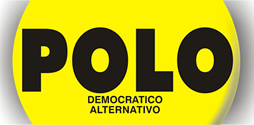 REPOSICIÓN DE GASTOS
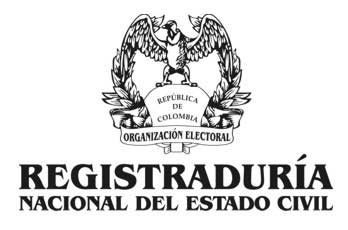 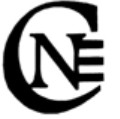 REPOSICIONES DE GASTOS DE CAMPAÑA
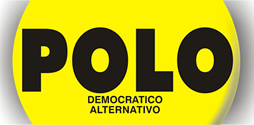 Esto depende de si superan el umbral de votación.
En las elecciones para corporaciones públicas tendrán derecho a financiación estatal cuando la lista obtenga el cincuenta por ciento (50%) o más del umbral determinado para la respectiva corporación.
Rendición de cuentas elecciones territoriales 2015
[Speaker Notes: Si bien TODOS LOS CANDIDATOS DEBEN RENDIR CUENTAS, no todos los candidatos tienen derecho a la reposición.]
REPOSICIONES DE GASTOS DE CAMPAÑA
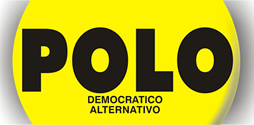 Si existe derecho a la reposición, se paga el menor valor entre los gastos reportados por el candidato (a) y el valor de los votos obtenidos.
Rendición de cuentas elecciones territoriales 2015
[Speaker Notes: Es decir, la menor cifra que resulte de comparar los gastos reportados por el candidato (ó por la lista) con la cifra que resulta de multiplicar los votos del candidato (ó los de la lista) por el valor del voto fijado por el CNE]
REPOSICIONES DE GASTOS DE CAMPAÑA
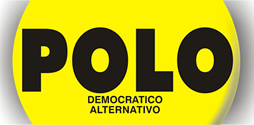 Conforme a la Resolución Nº 0130 de 2015 emitida por el CNE, el valor por cada voto válido depositado a favor de los candidatos a elecciones de territoriales 2015, es de $3.012 para Asambleas y Gobernaciones y de $1.815 para Concejos y Alcaldías.
Rendición de cuentas elecciones territoriales 2015
REPOSICIONES DE GASTOS DE CAMPAÑA
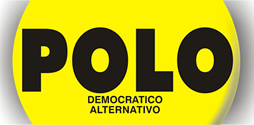 El artículo 13 de la ley 130 de 1994 señala que la reposición de gastos de campañas sólo podrá hacerse a través de los Partidos y los faculta para distribuir los aportes estatales entre los candidatos inscritos y el partido, de conformidad con lo establecido en sus estatutos.
Rendición de cuentas elecciones territoriales 2015
[Speaker Notes: Esto quiere decir, que el dinero de las reposiciones llega a una cuenta especial del Partido, este último hace el descuento estatutario y luego contacta a los candidatos a través del área de tesorería para coordinar el pago.]
REPOSICIONES DE GASTOS DE CAMPAÑA
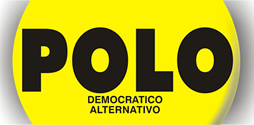 Finalmente, es indispensable que cada candidato tramite su RUT ante la DIAN o lo actuailice, dado que para efectos del pago de la reposición de gastos este documento será exigido por el Partido.
Rendición de cuentas elecciones territoriales 2015
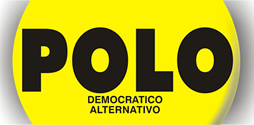 MUCHAS GRACIAS
Rendición de cuentas elecciones territoriales 2015